Урок - 1 (ж,г,т )  № 19
РАЗДЕЛ (II) «МКТ ПЕРЕХОДОВ ВЕЩЕСТВА   ИЗ ОДНОГО СОСТОЯНИЯ В ДРУГОЕ». 
ТЕМА:  /Т.6/  НАСЫЩЕННЫЕ И НЕНАСЫЩЕННЫЕ ПАРЫ.
ЦЕЛИ:
Изучить понятие насыщенного пара.
Изучить изотерму реального газа.
Изучить зависимость давления насыщенного пара от температуры.
Изучить процесс кипения, критического состояния вещества.
Изучить понятие влажности.
ЗАДАЧИ: 
ТИП УРОКА:
ВИД УРОКА:
ДЕМОНСТРАЦИИ:
Свойства насыщенных паров. к/фр  (БНП модель №8)
Кипение воды при пониженном давлении. к/фр (БНП ф/фр №4)
Устройство и принцип действия психрометра и гигрометров.
«Любая система стремится к термодинамическому равновесию. Почему же влажные тела кажутся холоднее сухих?»
«Будет ли завтра утром роса?»
«Чтобы высохло бельё в комнате надо ли открыть форточку, если за окном холодно и идёт дождь?»
Как «работает» скороварка ?
Физика 10
Тема №6
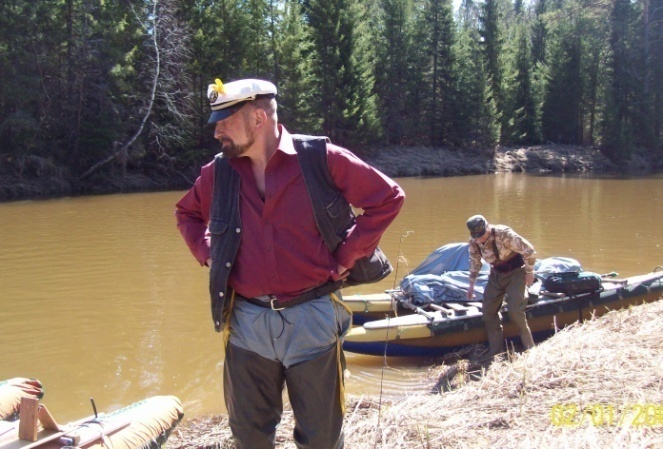 кипение
конденсация
влажность
Физика от физика  //стр. 15
Пар, находящийся в динамическом равновесии со своей жидкостью называется насыщенным паром
Если конденсация и испарение уравновешивают друг друга, то наступает динамическое равновесие между жидкостью и ее паром
Ненасыщенный пар
Насыщенный пар!!!
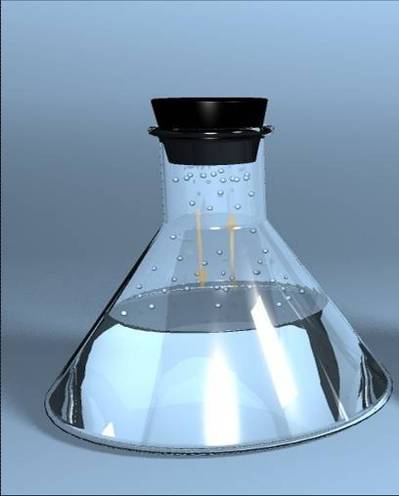 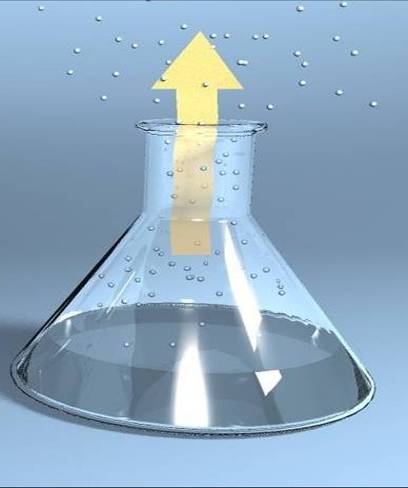 испарение
конденсация
5
насыщенный пар
насыщенный пар = …
p1
V2
p2
V1
=
испарение
динамическое
равновесие
конденсация
m
pV=       RT
M
Т=const
изотерма  реального  газа
p
П
pн
нП
Ж
Ж
pн=const
n
p
=   kT
V
n
p
=   kT
конденсация
p1
V2
p2
V1
=
изотерма  реального  газа
Т=const
m
pV=       RT
насыщенный пар
M
Ж
испарение
p
П
pн
нП
Ж
pн=const
n
V
p
=   kT
n
p
=   kT
испарение
Кипение! -
пузырьки
парообразование по всему V  
           при tКИПЕНИЯ.
Q=Lmп
P0
p0 =f(T,n)
pатм
p0  =
pж +
в пузыре
gh
105Па
p=nkT
альпинист  0,5ат- 700
Т
автоклав   16ат – 2000
- скороварка
1ат -  1000
Кипение
Критическое
состояние

Ж
H2O -3750
?
ж= нп
Ж
Насыщенный  пар
T критич
0                                         T
ВЛАЖНОСТЬ =
n1
p 1
1
nн1
pн1
н1
погода…
 музеи…                                                                                 
 склады…
содержание пара в воздухе…
абсолютная… = n пара
= пара
относительная…  
-парциальное
   давление данного газа      
   при t1
=
1 =
=
…далеко ли до насыщения?
=100% (насыщенный)
1. волосяной гигрометр
2. психрометр v=f(1- )
( tМОКРОГО  tСУХОГО)
3.Ме гигрометр ( tРОСЫ )
Таблицы
Волосной гигрометр
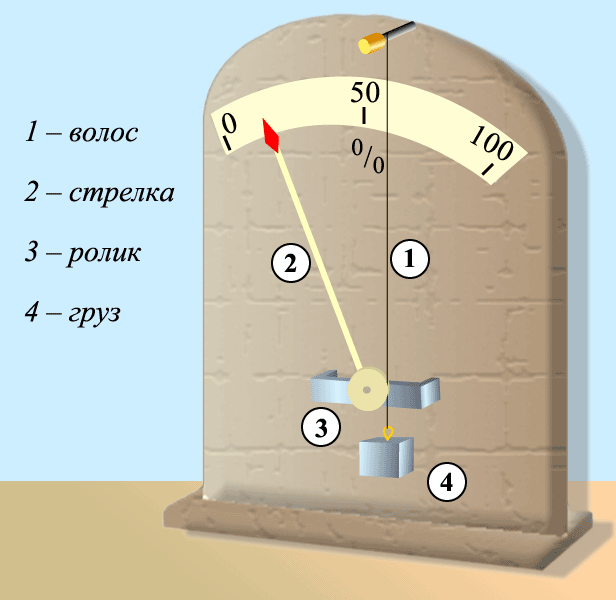 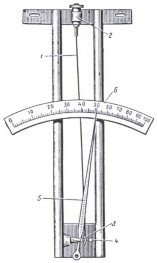 Человеческий волос при увеличении влажности воздуха удлиняется;  при уменьшении влажности воздуха длина волоса уменьшается. Стрелка, соединённая с натянутым волосом, показывает относительную влажность воздуха.
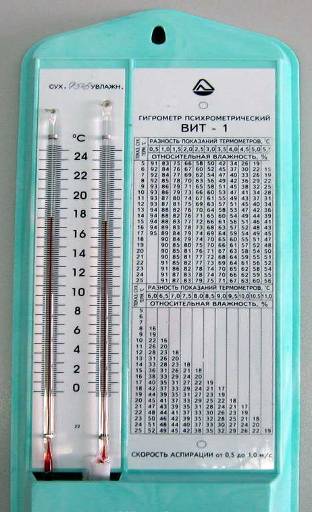 Психрометр
1 - «Сухой» термометр – 
     показывает температуру воздуха
2 - «Влажный» термометр – 
     показывает, что влажное холоднее 
3 - Психрометрическая таблица
18
17,6
1. Снять показания «сухого» 
    и «влажного» термометров;
2. Определить разность 
    показаний термометров;
3. На пересечении столбцов 
    «температура воздуха» 
    (по вертикали)
    и  Δt (по горизонтали) найти 
    значение относительной 
    влажности воздуха
12
Гигрометр  психрометрический
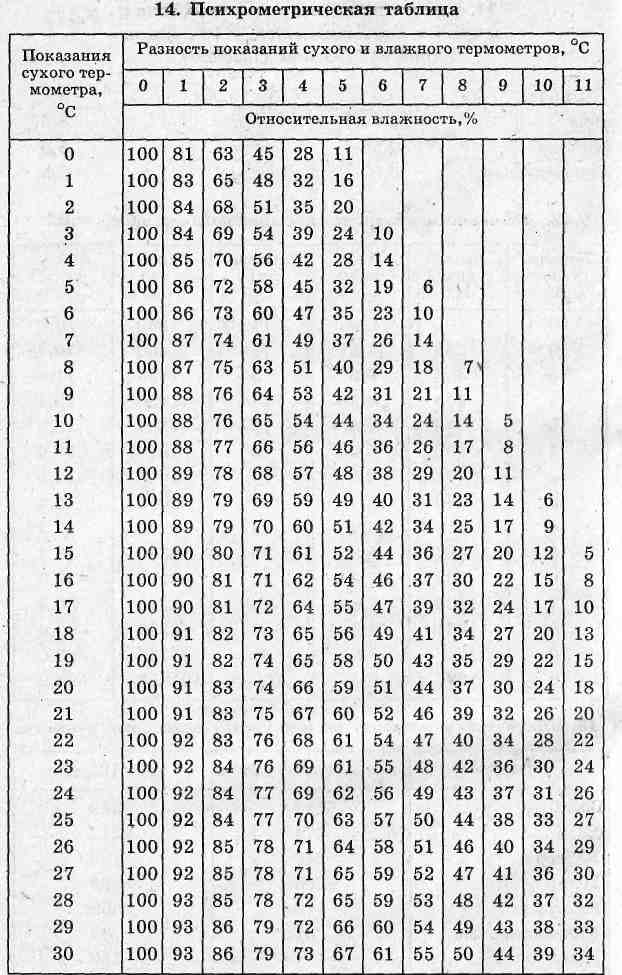 250
Влажность меньше
Испарение быстрее
Мокрое холоднее
Разность т-тур больше
200
250-
200
= 50
63%
если же
250-
= 100
150
33%
А9 МКТ, термодинамика
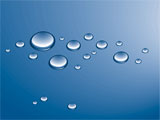 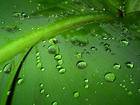 3.Ме гигрометр
 (tРОСЫ)
металлическая поверхность, на которой появляется роса
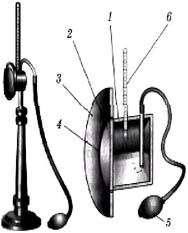 измерение температуры росы
Испаряемый эфир
ВЛАЖНОСТЬ =
n1
p 1
1
9,4
23
nн1
pн1
н1
содержание пара в воздухе…
абсолютная… рпара
= пара
относительная…  
…далеко ли до насыщения?
=
1 =
=
=100% (насыщенный)
3.Ме гигрометр
 (tРОСЫ)
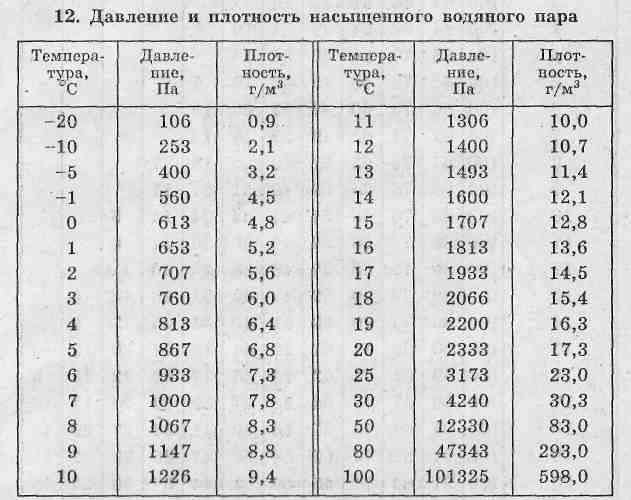 Таблицы
н25=23
максимально
Если  tРОСЫ=100
н10=9,4
реально
25 =
=
0,41
Задача ЕГЭ
6-1, стр.15
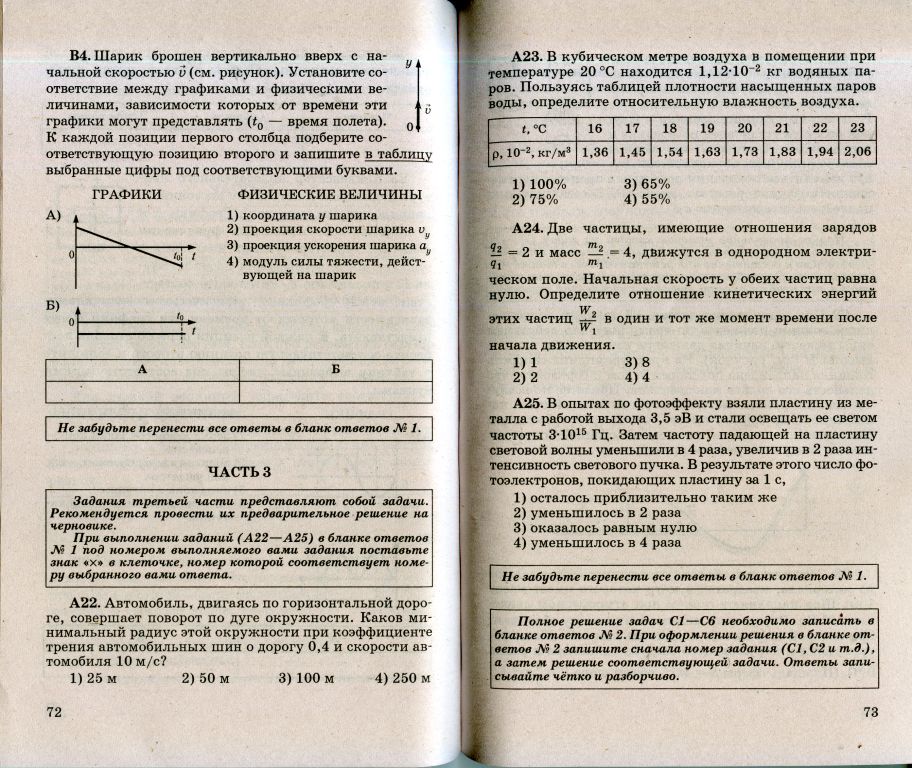 Задача ЕГЭ
6-2, стр.15
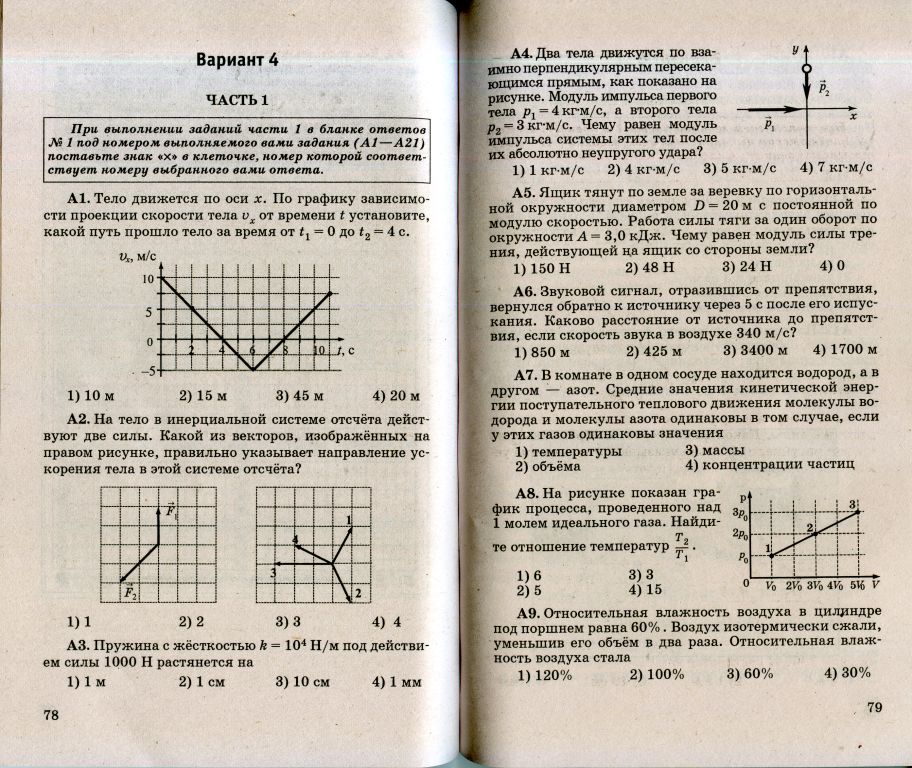 ВЛАЖНОСТЬ =
6-3,стр.20
n1
p 1
1
9,4
17,3
nн1
pн1
н1
содержание пара в воздухе…
абсолютная… = n пара
= пара
…далеко ли до насыщения?
относительная…  
=
1 =
=
=100% (насыщенный)
3.Ме гигрометр
 (tРОСЫ) =100
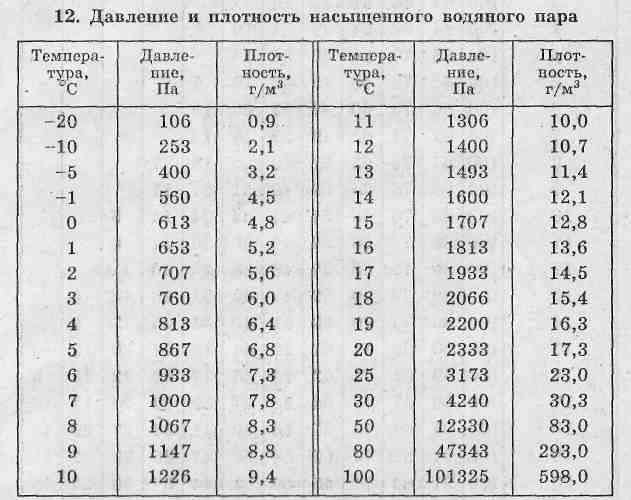 Таблицы
н20=17,3
Если  tРОСЫ=100
н10=9,4
20 =
=
0,54
6-3.Если 25=63%,то температура росы-?
25
н25
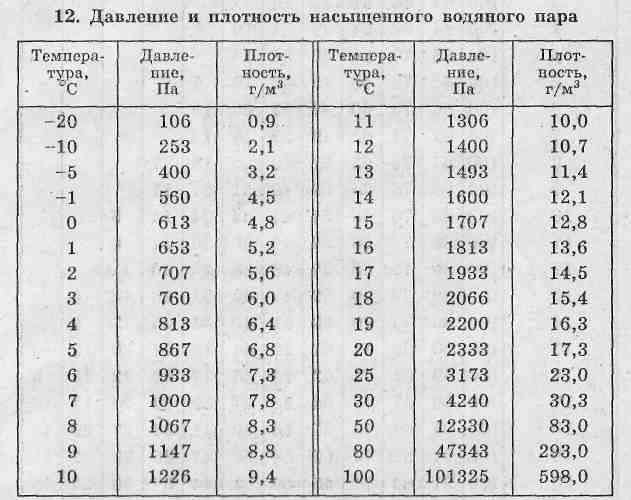 25 =
63%
н25=23 г/м3
Это, если насыщенный,
а реально
170
25 =
н25
25=
×25
температура росы
это максимально
25=
×0,63
23 г/м3
значит из каждого м3 выпадет
 14,5-9,4= 4,1г воды
14,5 г/м3
из холодильника
Если 25=63%,то утром будет роса при t0=170
А если  t0=100
6-4,стр.20
Если 25=63%,то температура росы-?
25
н25
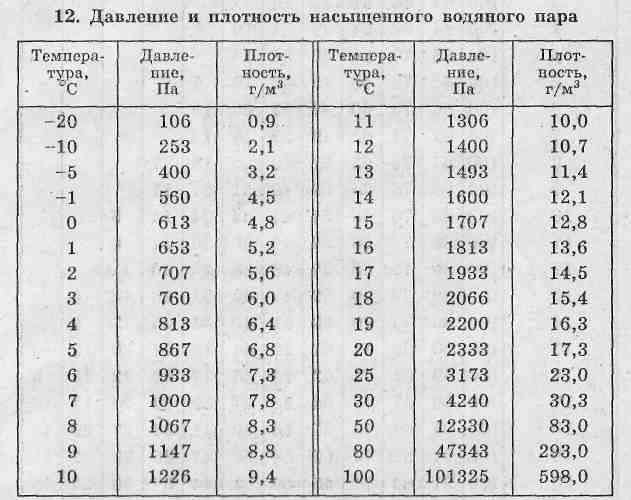 25 =
63%
н25=23 г/м3
Это, если насыщенный,
а реально
170
25 =
н25
25=
×25
температура росы
25=
×0,63
23 г/м3
14,5 г/м3
из холодильника
Если 25=63%,то утром будет роса при t0=170
6-5,стр.
1.Относительная влажность
р1пар
рн1
рнач,ОБЩ=120кПа
рн1•1
1 =
р1пар=
1 = 0,7
V2 =V1/3
2. По закону Бойля Мариотта, давление воздуха увеличилось в 3 раза,
ркон,ОБЩ=300кПа
р2взд= р1взд •3
р2взд-?
3. При уменьшении объёма в 3 раза пар в сосуде стал насыщенным, т.е. 2 = 1 и р2пар= рн1
4. Запишу закон Дальтона для начала и конца процесса
р1взд =82кПа
(1) 120кПа = р1взд + р1пар = р1взд + рн1•1
(2) 300кПа = р2взд + рн = 3р1взд + рн1
р2взд =245кПа
Давление воздуха после уменьшения объема в три раза при неизменной температуре составит 245КПа
«Любая система стремится к термодинамическому равновесию. Почему же влажные тела кажутся холоднее сухих?»
«Будет ли завтра утром роса?»
«Чтобы высохло бельё в комнате надо ли открыть форточку, если за окном холодно и идёт дождь?»
Как «работает» скороварка ?
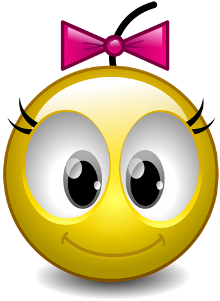 Тема №6 
§§ 70-72/
Прз№1,2 стр.201
упр.14(1-4),стр.202
Домашнее задание.
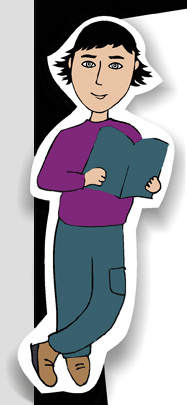 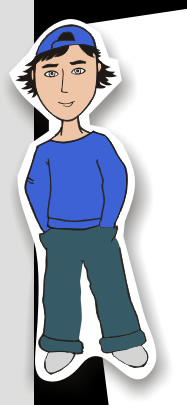 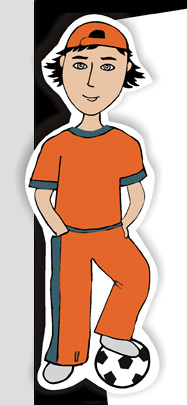 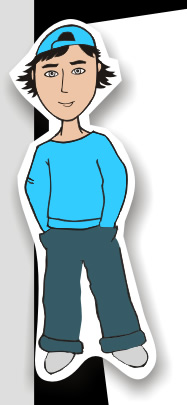 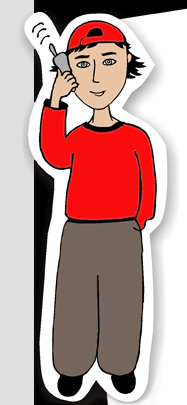 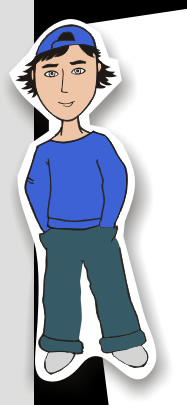 Если 25=63%,то температура росы-?
25
н25
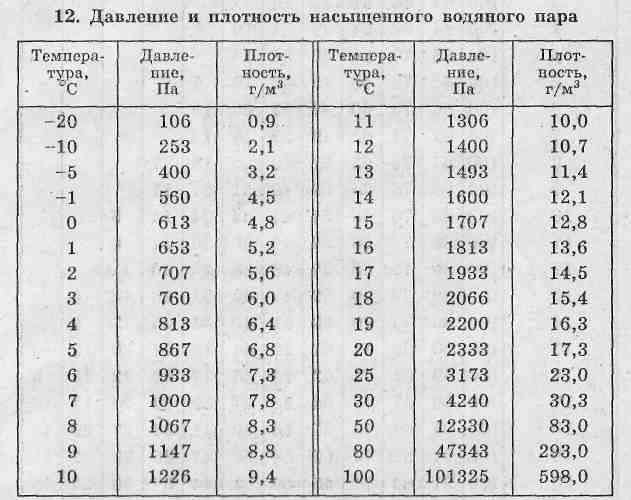 25 =
63%
н25=23 г/м3
Это, если насыщенный,
а реально
170
25 =
н25
25=
×25
температура росы
это максимально
25=
×0,63
23 г/м3
значит из каждого м3 выпадет
 14,5-9,4= 4,1г воды
14,5 г/м3
из холодильника
Если 25=63%,то утром будет роса при t0=170
А если  t0=100
Урок - 2 (ж,г,т ) №20.  раздел (II)
ТЕМА: /ЗТ6/ ВЛАЖНОСТЬ ВОЗДУХА.
ЦЕЛИ:
Закрепить знания по теме 6.
Развивать навыки физического  рассказа.
Развивать визуальные навыки.
ЗАДАЧИ: 
ТИП УРОКА:
ВИД УРОКА:
ДЕМОНСТРАЦИИ:
Задача ЕГЭ
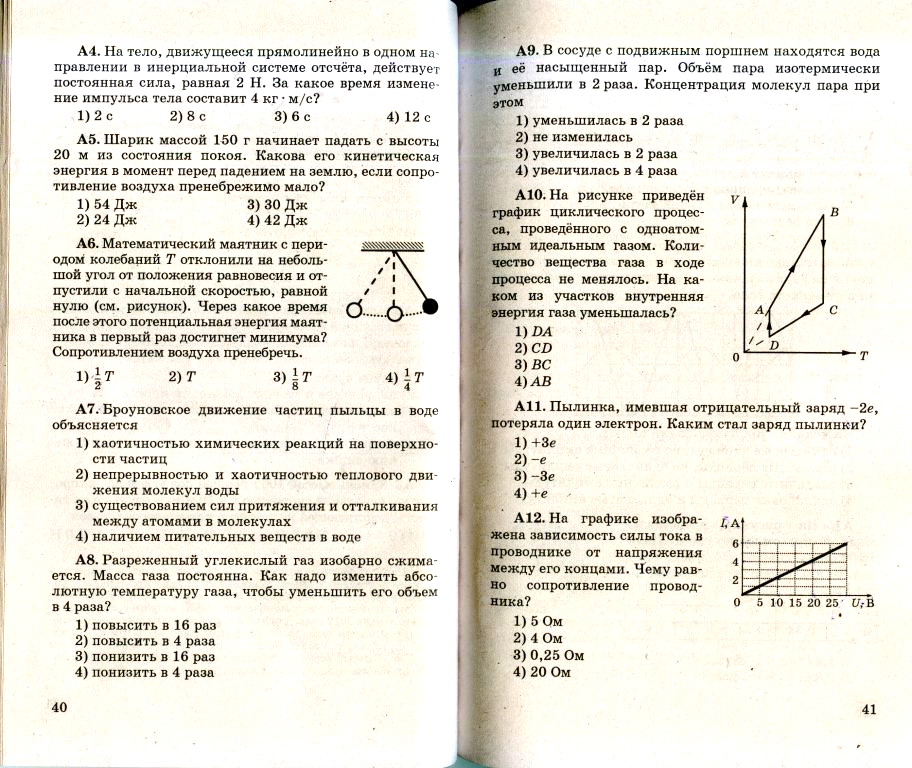 Задача ЕГЭ
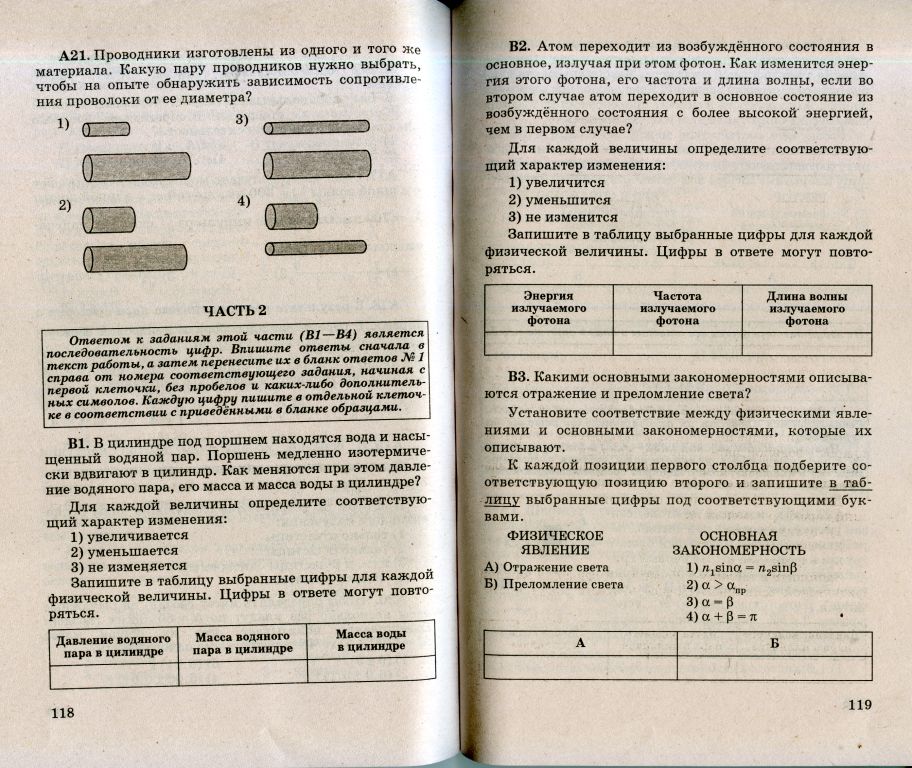 1
2
3
Задача ЕГЭ
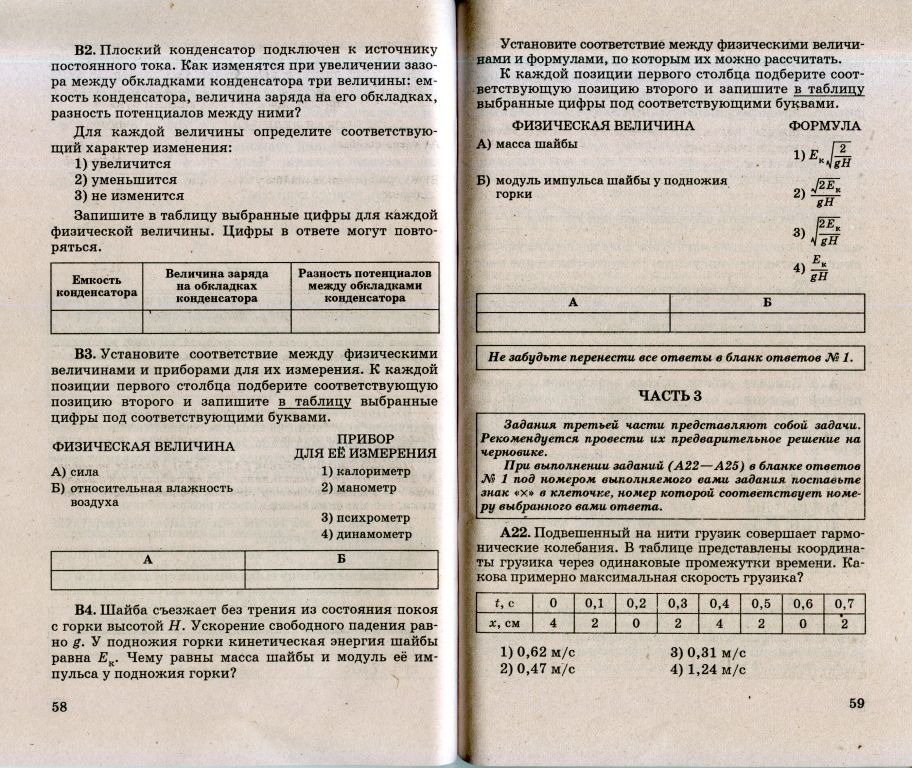 4
3
Решение задач
Решение задач
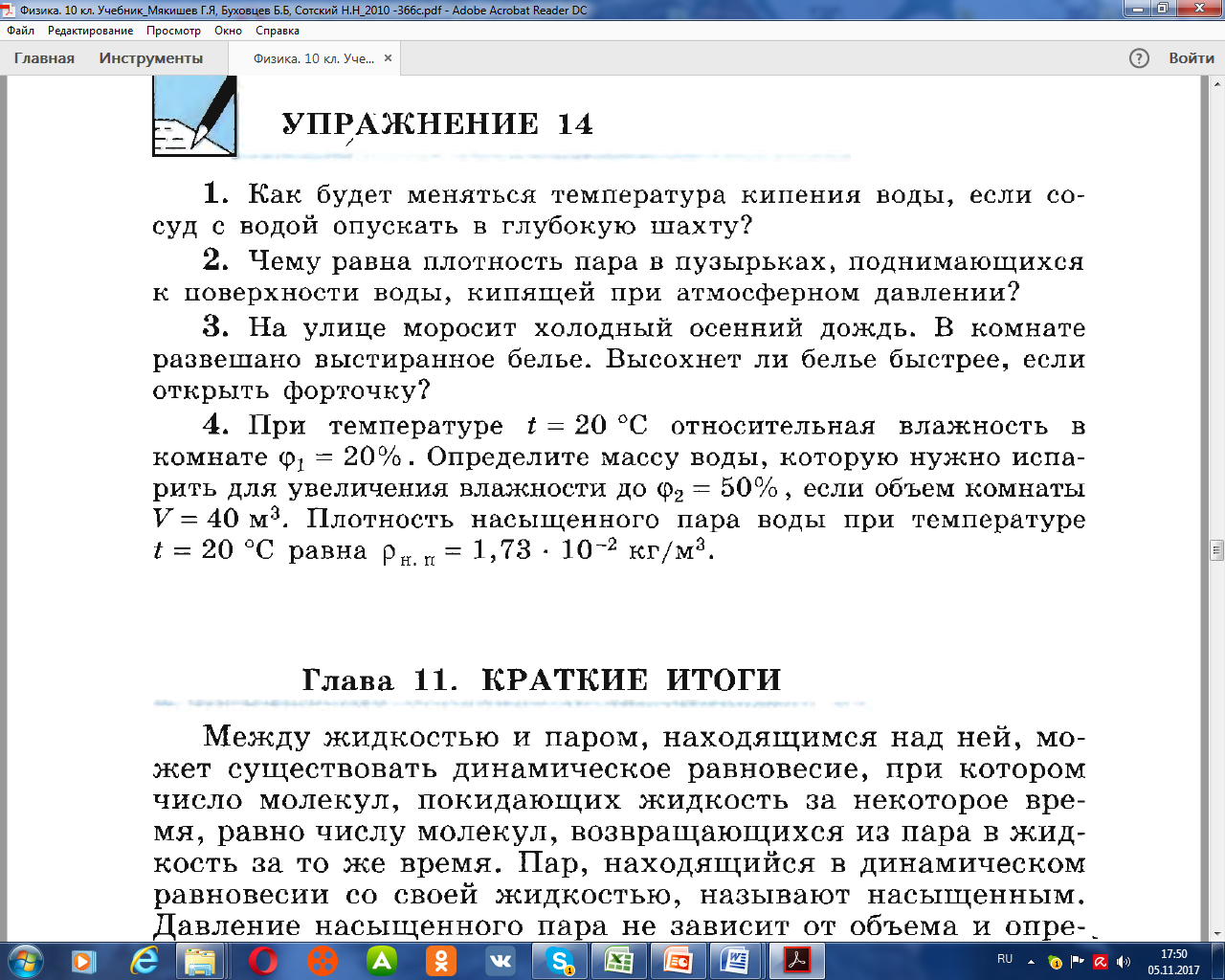 Стр.202
pатм
p0  =
pж +
увеличится
в пузыре
gh
105Па
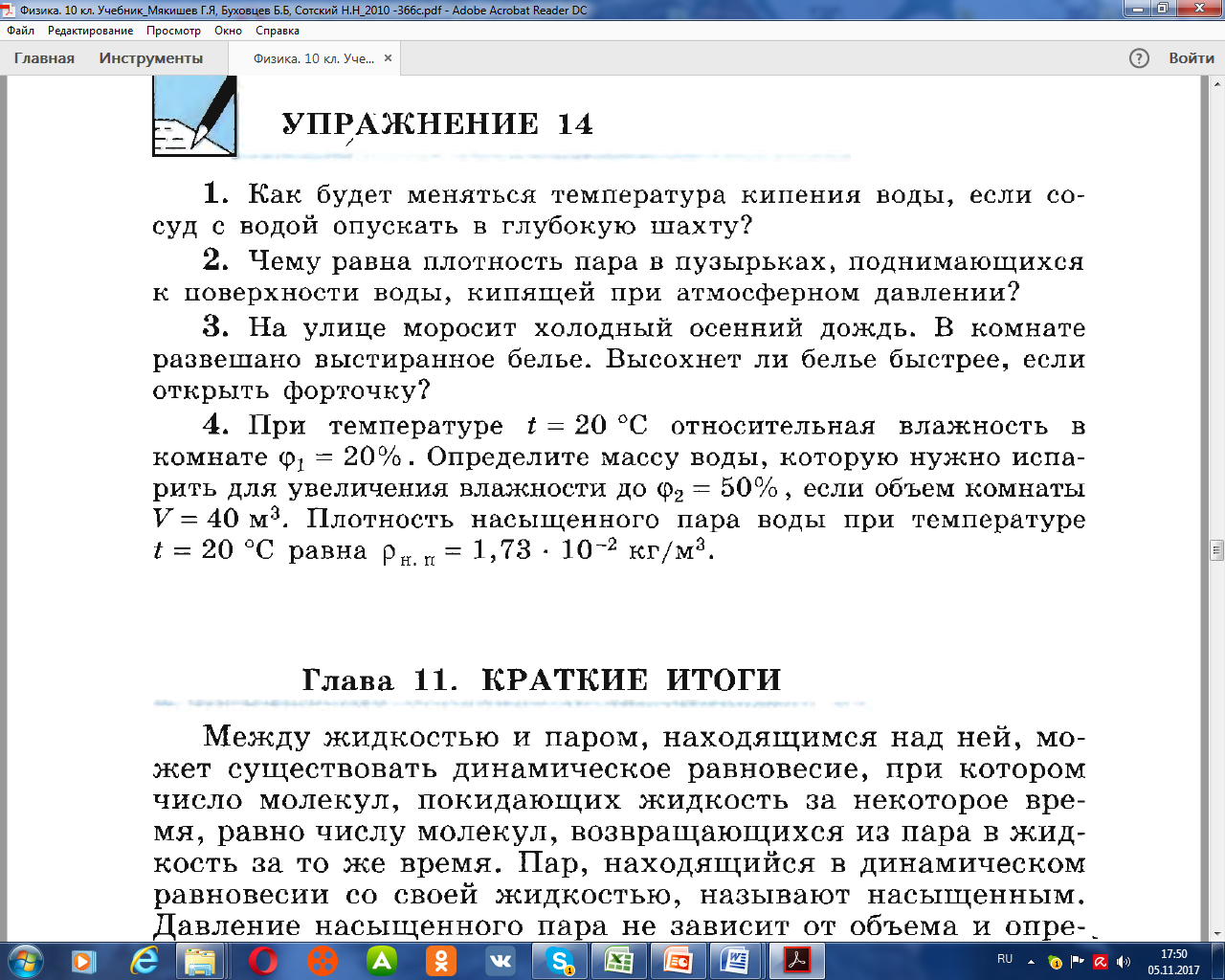 Стр.202
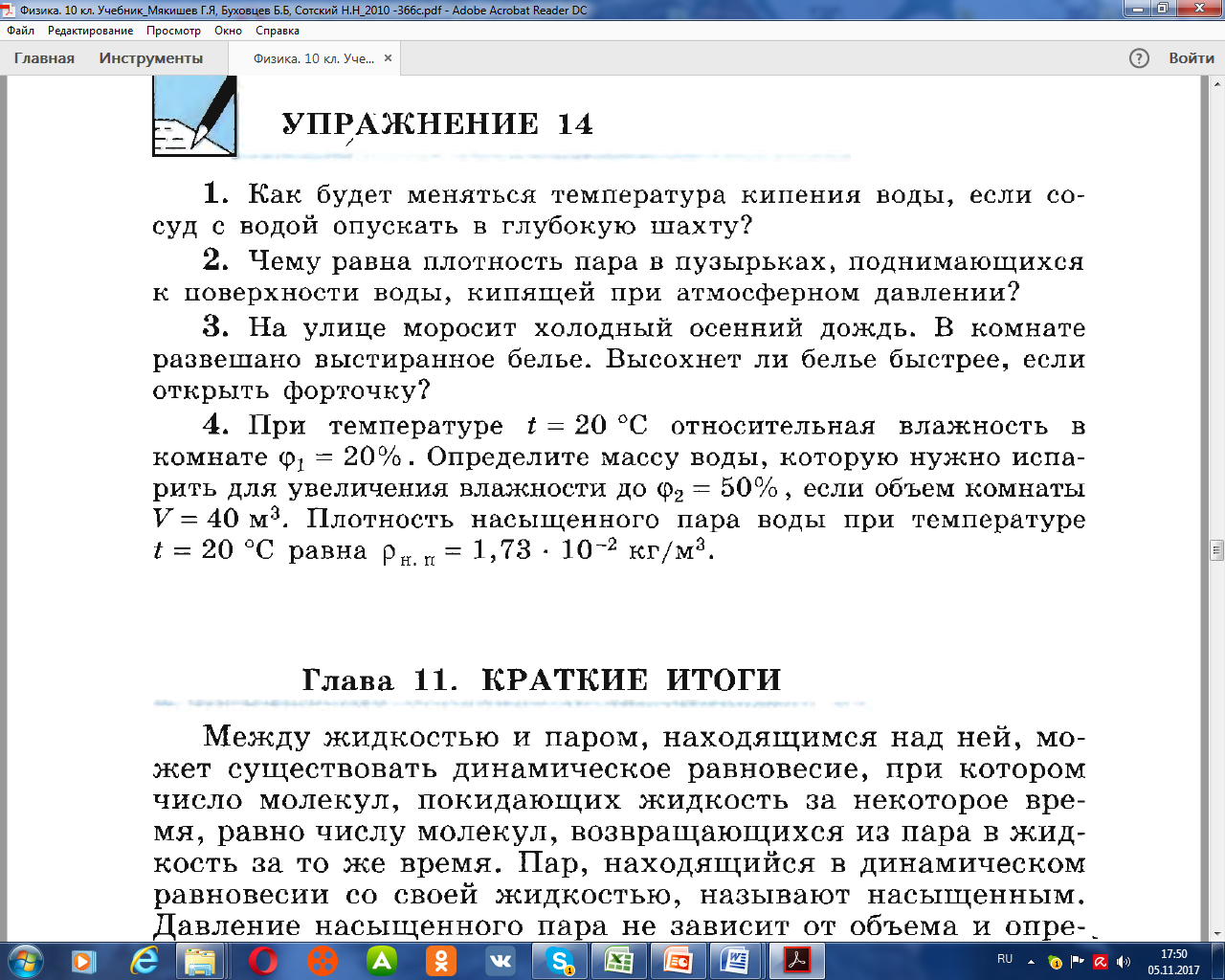 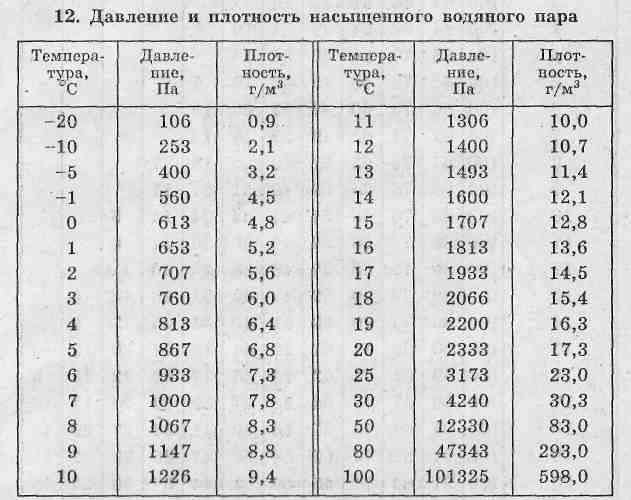 pатм
p0  =
pж +
в пузыре
gh
105Па
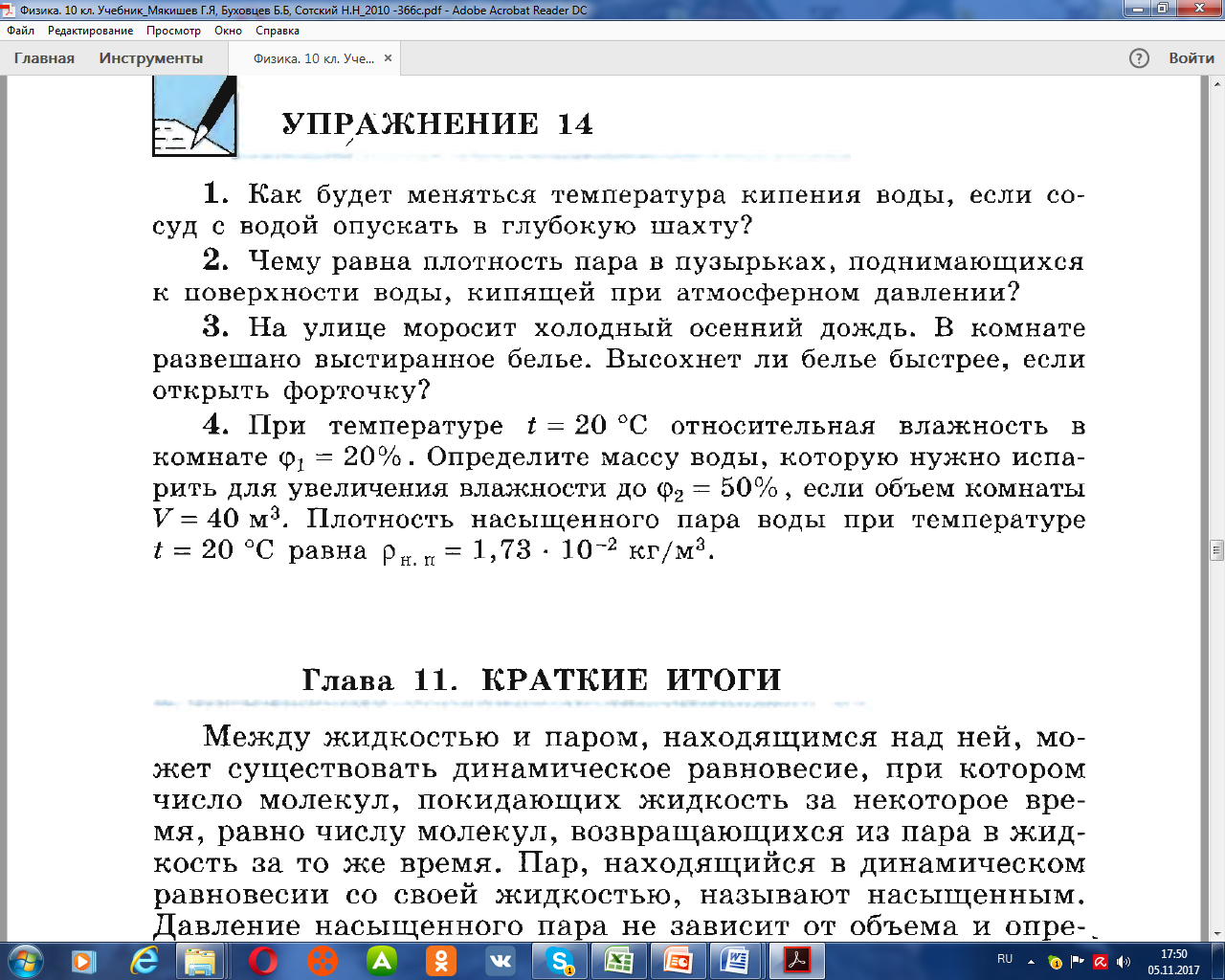 Стр.202
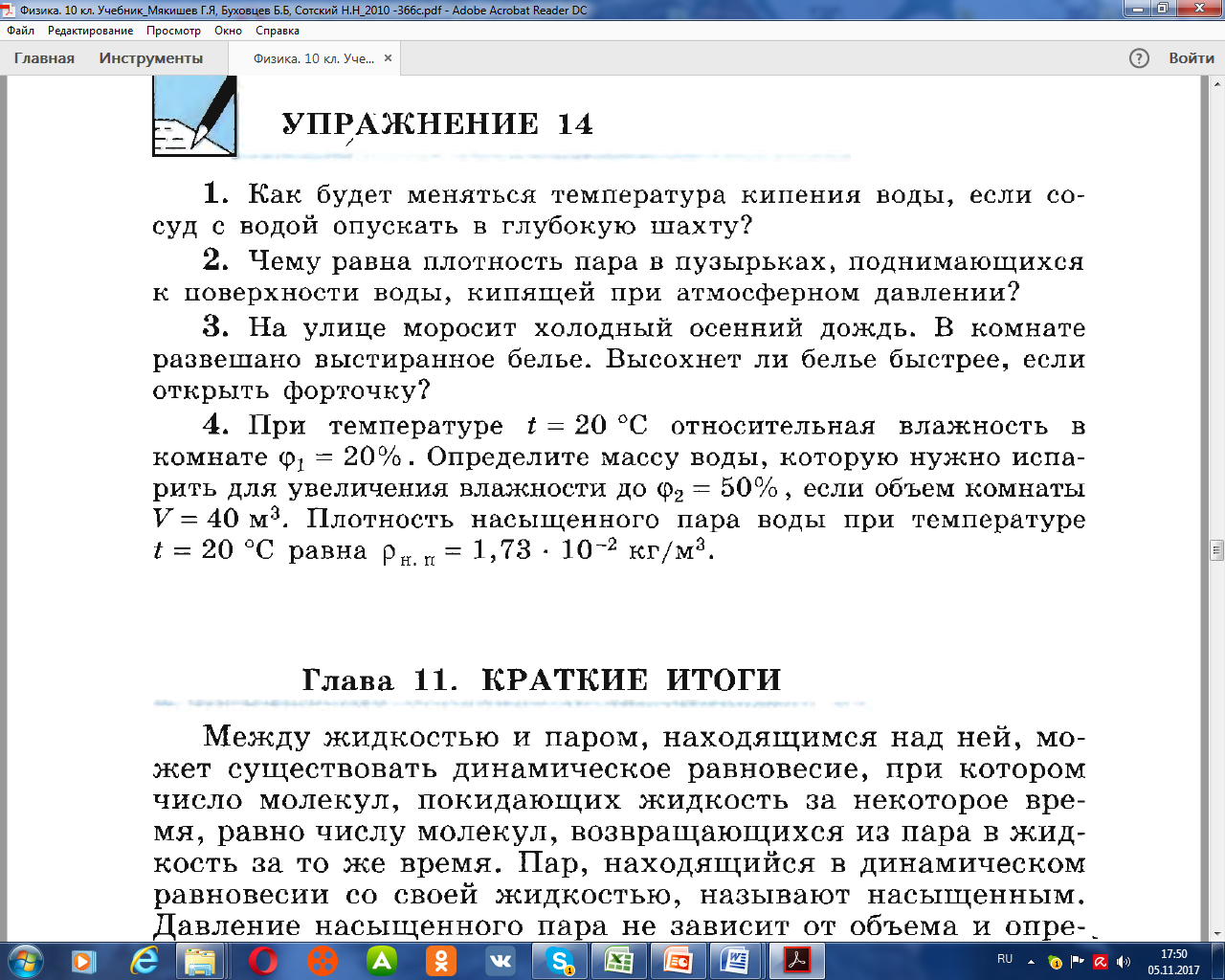 Пусть на улице 100
в комнате 200
Значит в каждый
кубический метр
воздуха может дополнительно испарится 
17,3-9,4 =7,9 грамм воды
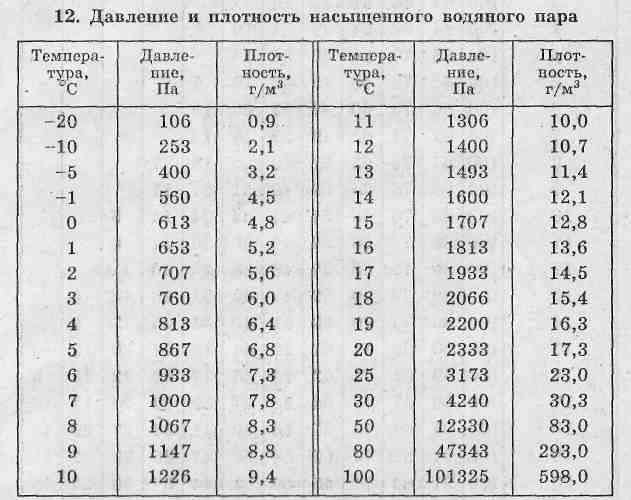 Упражнение 14 задача №4 (стр.202)
1
2
н20
н20
mводы=?
2 =
1 =
2 = 0,5
1 = 0,2
1•V
m пара=
m пара=
m пара
- m пара
= 17,3•0,2•40=
138,4г
1
2
2
1
346г
2•V
= 17,3•0,5•40=
t0=200
н20  =17,3г/м3
1
=207,6г
mводы =
V =  40м3
Чтобы влажность воздуха увеличилась с 20% до 50%, в комнату V=40м3 необходимо добавить mводы …
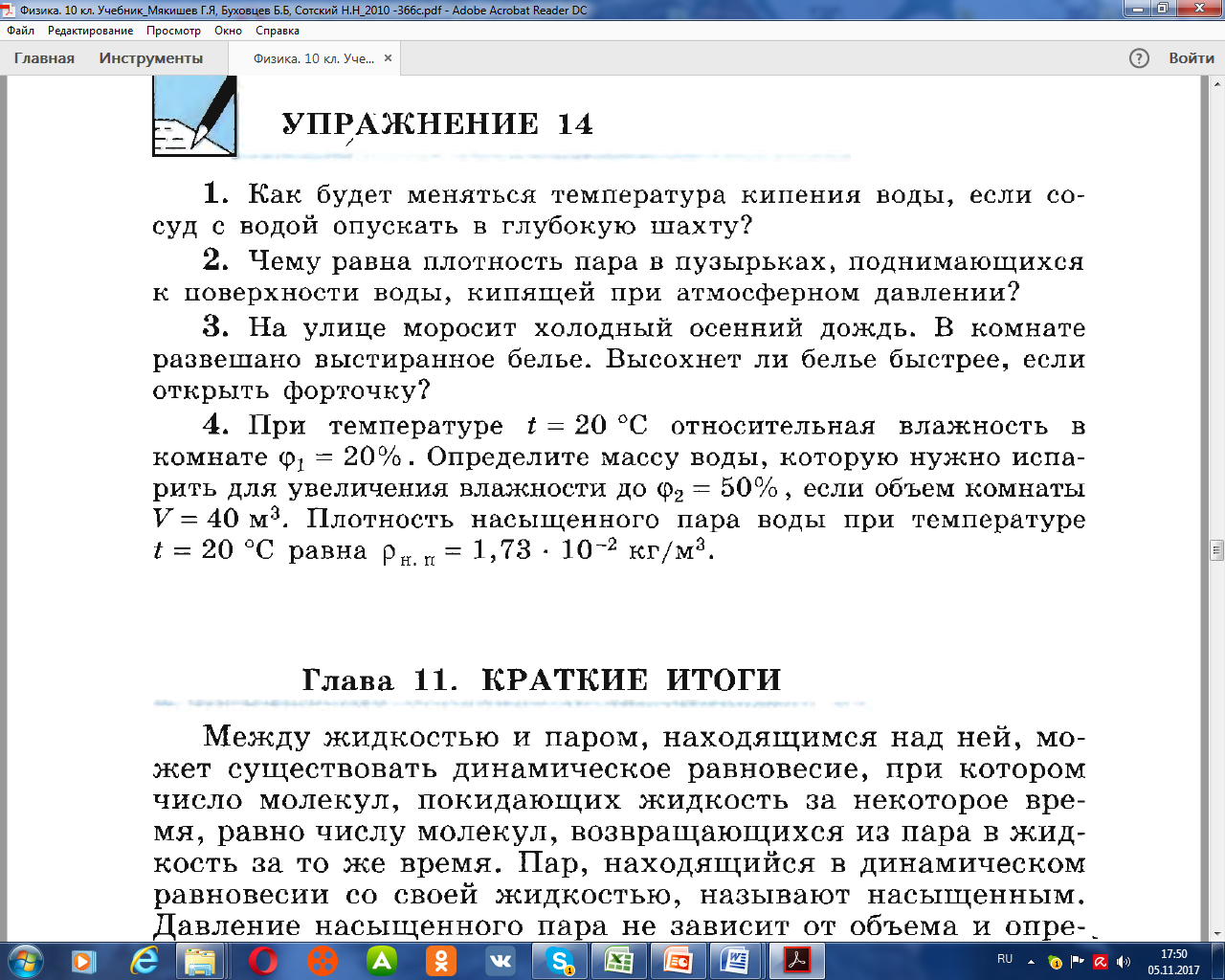 Стр.202
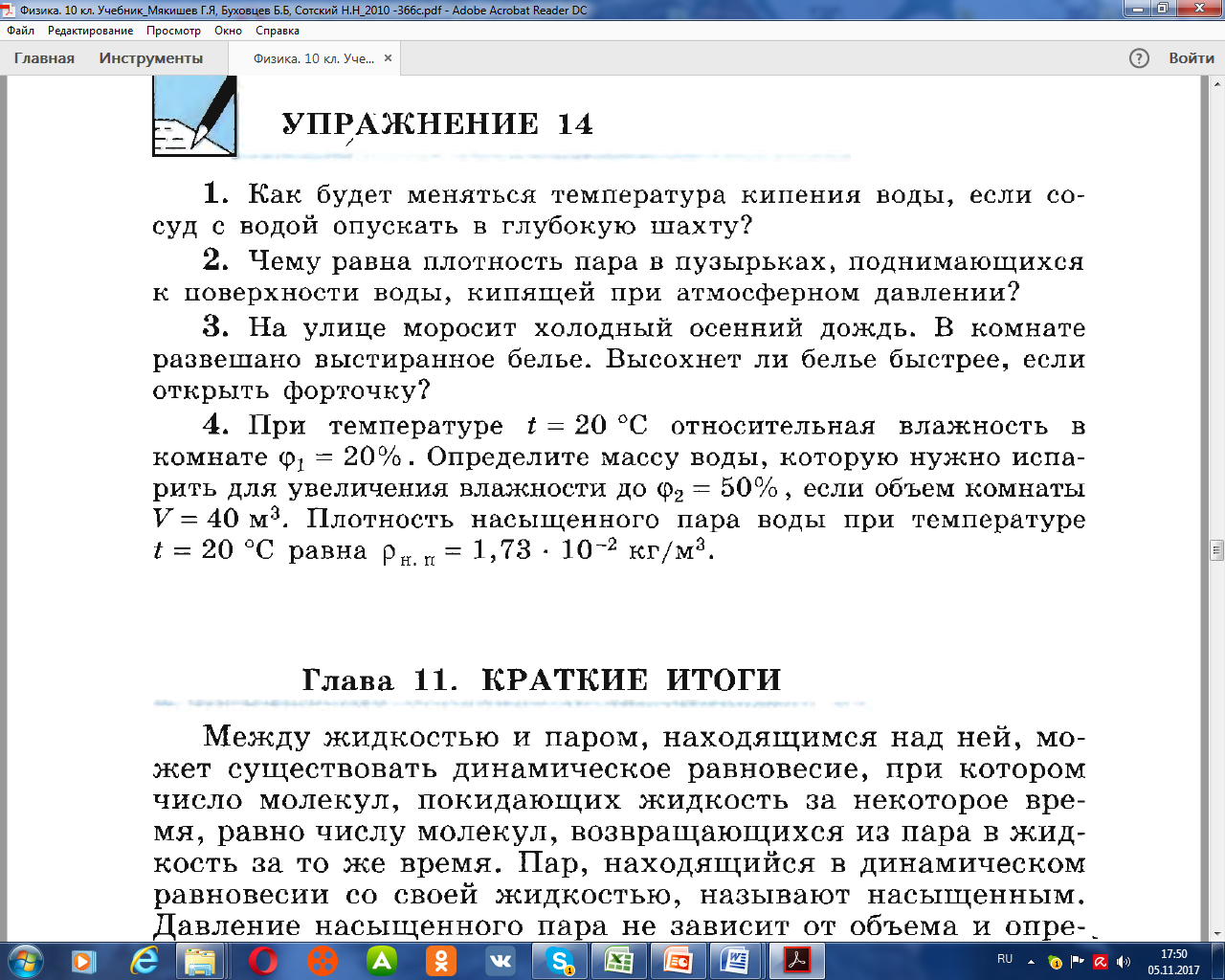 nkT
p = 2/3 n (K)
= 2/3n3/2kT =
p = nkT
(NA) kT
pV= (nV) kT =
NA k = R = 8,31 Дж/ К моль
газовая const
pV = R T
ур - ние  состояния
p = nkT
Менделеева - Клапейрона
p = 2/3 nK
p = 1/3 nm0v2
p = 1/3 ρ v2
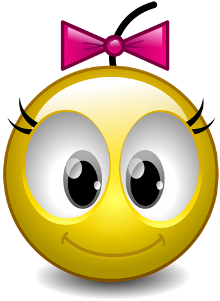 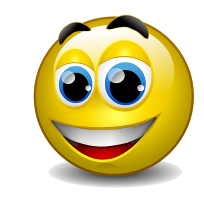 Домашнее задание.
К теме №6 
Гр№6 
749** 747 748 746 745 
742 743 744 745 746
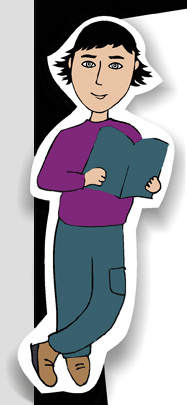 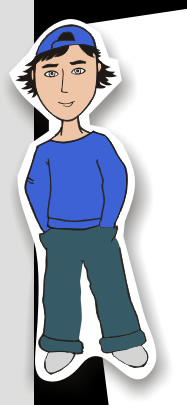 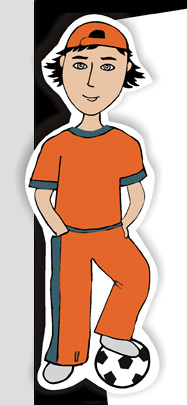 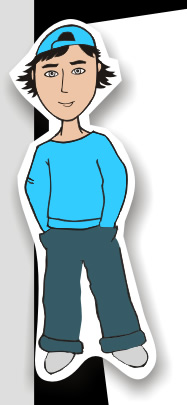 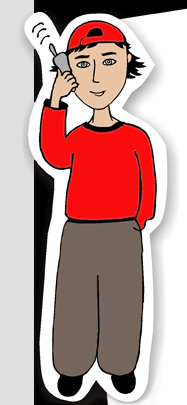 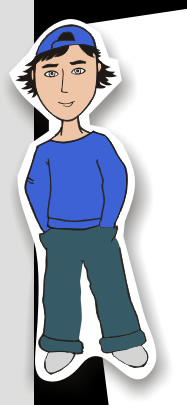 Дополните таблицу.
Дополните таблицу.
Задача ЕГЭ
2
t0
кипение
конденсация
1200
K
П 
K
П 
1000
П 
П 
K
П 
K
П 
200
tминуты
9. Выделяется или поглощается теплота при конденсации водяного пара? А. Выделяется. Б. Поглощается. В. Не выделяется и не поглощается. Г. Процесс может идти как с выделением, так и с погло­щением теплоты. Д. Среди ответов А—Г нет правильного.
А9 МКТ, термодинамика
Значение влажности воздуха
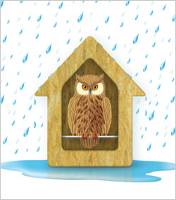 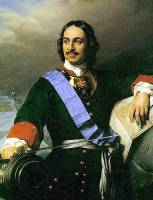 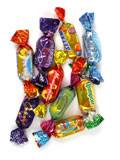 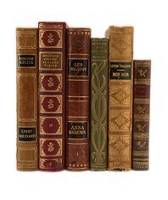 Предсказание 
погоды
Производство
тканей, конфет,
и др.
Библиотеки,
музеи
Картинные
галереи
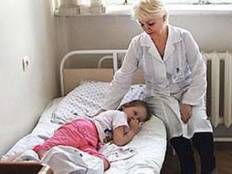 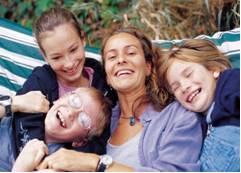 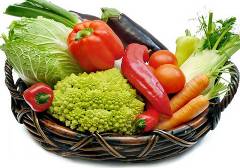 Хранение
овощей, фруктов и др.
Больницы,
поликлиники, аптеки
Нормальная влажность 
воздуха 60 %
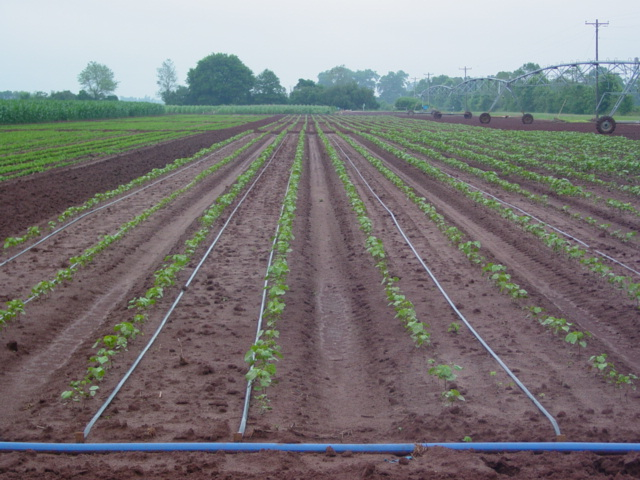 Содержание водяного пара в атмосферном воздухе – его  влажность - 
очень важная метеорологическая характеристика
В атмосферном воздухе всегда находится определённое количество водяных паров
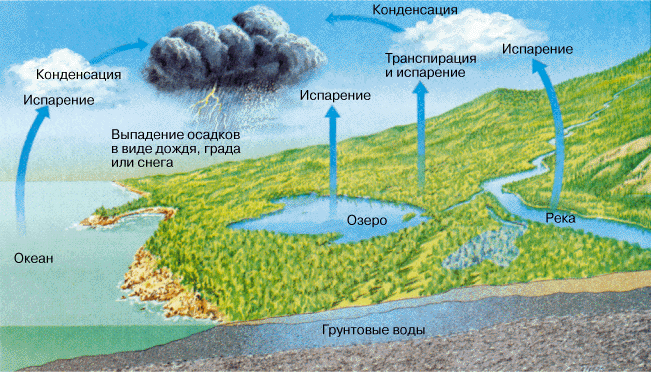 45
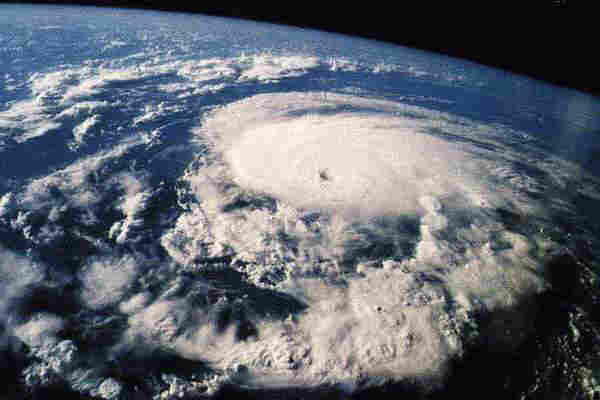 Водяной пар в воздухе, несмотря  на огромные поверхности 
океанов, морей, рек и озёр, не является насыщенным: атмосфера – «открытый сосуд».
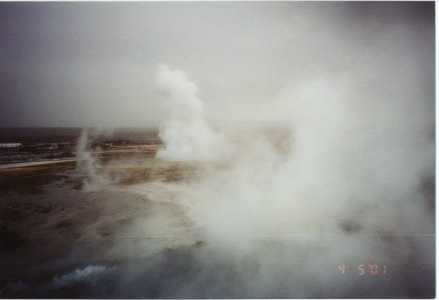 Перемещение воздушных масс приводит к тому, что в одних 
местах нашей планеты  на данный момент испарение воды 
преобладает над конденсацией, а в других, наоборот,  преобладает конденсация.
Чтобы судить о степени влажности воздуха, важно знать, близок или далёк водяной пар от насыщения.
Относительной влажностью воздуха   называют отношение количества содержащего водяного пара в атмосфере в данный момент времени ρ к тому количеству, которое  требуется для полного насыщения водяным паром ρн при той же температуре.
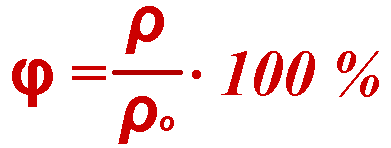 ρн
48
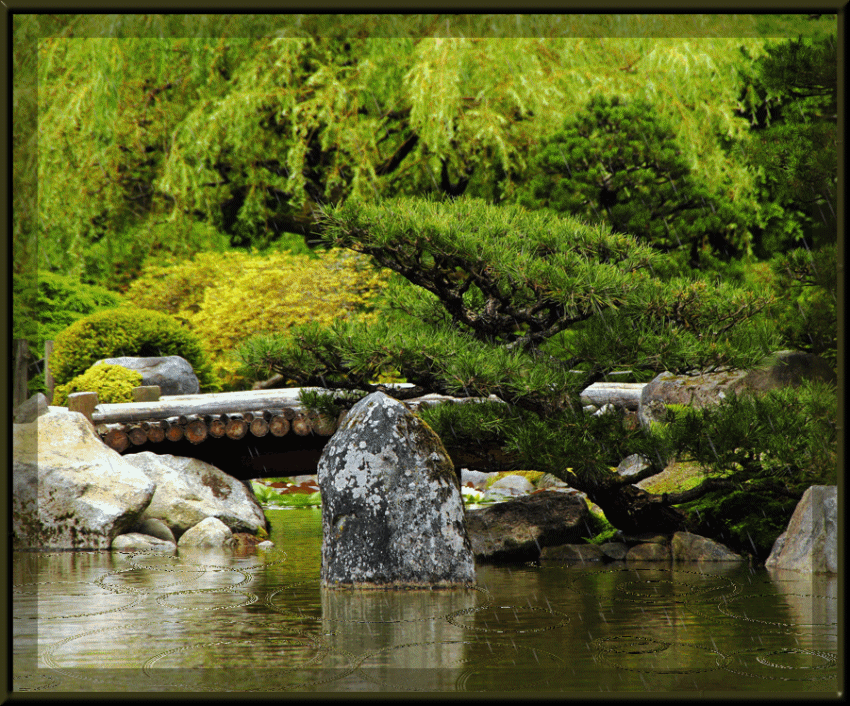 Вопросы для закрепления
Что было изучено сегодня на уроке?
Как бы Вы сформулировали тему сегодняшнего урока?
Какие новые понятия на уроке были введены?
Какие новые формулы и законы изучили?
С каким новыми физическими явлениеми Вы познакомились?
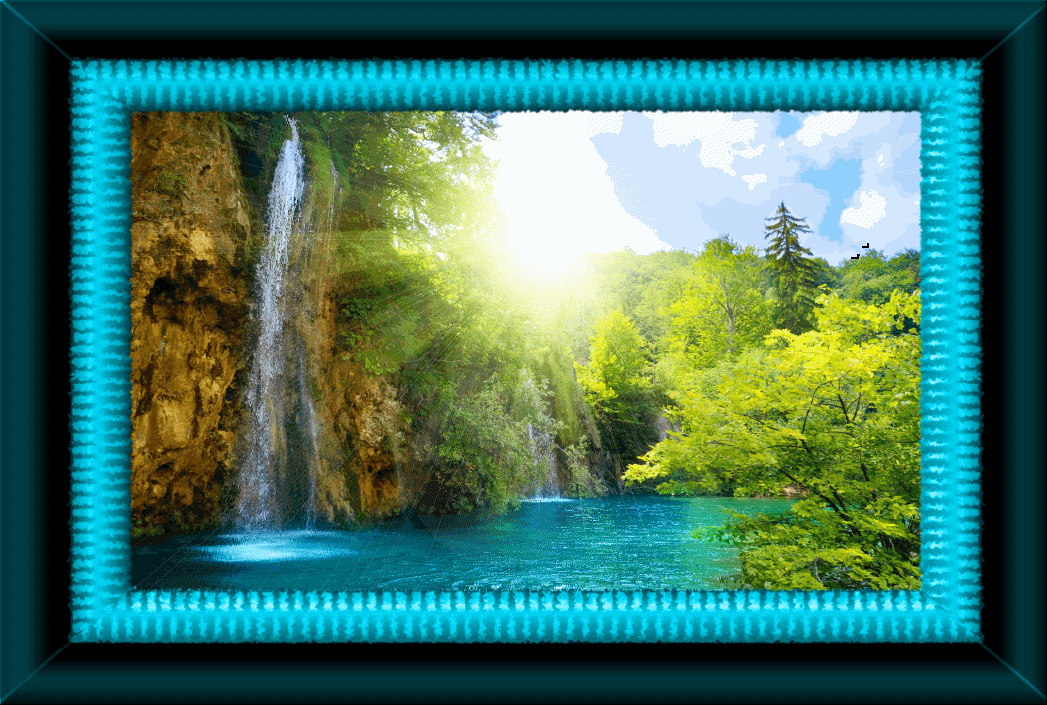 Надеюсь. Вам было не скучно!!!.
Использованные ресурсы:
http://tvsh2004.narod.ru/phis.htm

http://www.ido.rudn.ru/nfpk/fizika/mkt/3.html